組織の立ち上げや推進員等養成のポイント
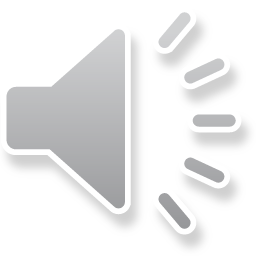 [Speaker Notes: このパワーポイントでは，組織の立ち上げや推進員等養成のポイントについて解説をします。]
立ち上げに当たり，行政で確認すべきこと
担当者間での意思統一を図る　担当者（保健師・栄養士等）間で，直接関わる事業，また，担当する地区またはグループにおける課題解決について，組織育成の必要性を共通理解する。
係内・課内での意思統一を図る　係内・課内で，他の担当者や上司を交えて，行政だけでは解決が困難な多くの課題の解決に，住民との協働が重要であることを十分話し合う。　組織の育成にあたり，どのような課題（人的配置・予算・住民との協議など）があるのか検討を重ねる。
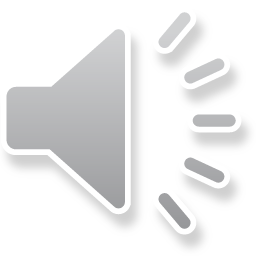 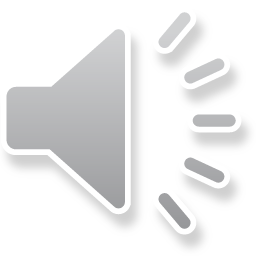 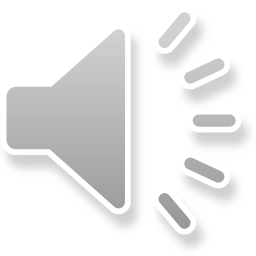 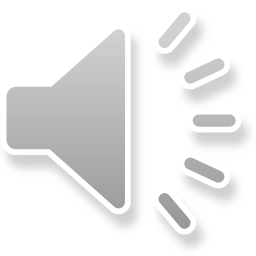 [Speaker Notes: 立ち上げに当たり，行政で確認すべきことについて解説をします。
まず，担当者間での意思統一を図ることです。
保健師や栄養士といった担当者間で，直接関わっている事業，また，担当する地区やグループにおける健康課題の解決のために，組織育成が必要かどうか，認識の共有を図ります。
次に，係内や課内での意思統一を図ります。係内・課内で，他の担当者や上司も交えて，行政だけでは解決が困難な多くの課題の解決に，住民との協働が重要であることについて，コンセンサスを得ることが大切です。住民組織の育成にあたり，どのような課題があるのか，人的配置や予算の確保，住民との協議内容について検討を重ねます。
特に，住民との事前の協議等にどれくらい時間を要するのか，養成講座の開催回数など，業務量を見積もり，必要な人的配置をすることが重要です。]
立ち上げに当たり，行政で確認すべきこと
市町村の施策として位置づける　住民組織育成・支援が，職員の異動等に関係なく，継続的に行われるようにするには，施策の一つとして位置づける必要がある。
　　 計画的な育成支援を市町村総合計画，あるいは    保健福祉計画等に入れたり，条例化することにより，   予算等が確保しやすい体制を作っていく。
立ち上げの手法の選択　組織育成を何のために行うのか，その目的に応じた立ち上げの手法を選択する。　当初は，取り組みやすい手法で開始し，育成経過を見ながら，新たな手法へ移行することも検討する。
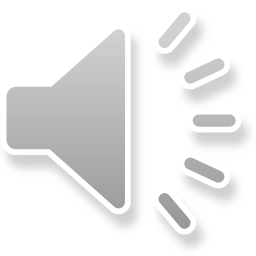 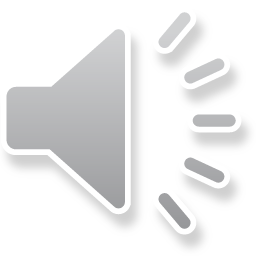 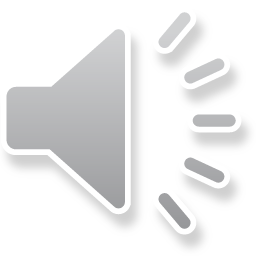 [Speaker Notes: 次に必要なことは，住民組織の育成を市町村の施策として位置づけることです。
住民組織育成・支援が，職員の異動等に関係なく，継続的に行われるようにするには，施策の一つとして位置づける必要があります。このため，住民組織の計画的な育成支援を市町村総合計画や保健福祉計画等に盛り込むとともに，「まちづくり条例」など，条例化することにより，予算等が確保しやすい体制を作っていくことが必要です。

住民組織を立ち上げる場合には，立ち上げの手法の選択も重要です。組織育成を何のために行うのか，その目的に応じた立ち上げの手法を選択します。当初は，取り組みやすい手法で開始し，育成経過を見ながら，新たな手法へと移行することも効果的です。]
立ち上げにかかる住民とのコンセンサス
住民と行政で，地域の課題を共有する　住民側の課題を把握するとともに，行政が把握している課題を提示し，地域の「めざす姿」を話し合う中で，地域の課題を共有する。
対象地域の住民に組織の必要性について説明する　共通の課題の解決に当たり，ひとつの解決策として，住民組織があること，住民による自主的な活動により，行政と協働で同じ目標に向かって課題を解決していくことの意義を説明し，理解を得る。
組織の役割を明確にする　既存の団体・組織，個人は，他の委員会や協議会に所属していることが多いため，役割を明確にし，新たな組織の目的や活動について理解をしてもらう
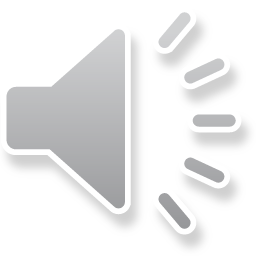 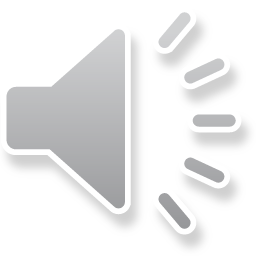 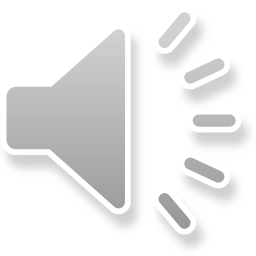 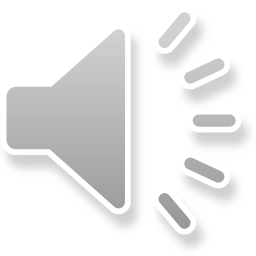 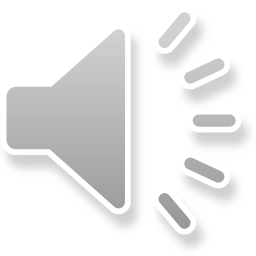 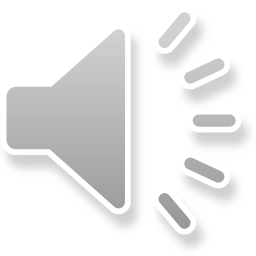 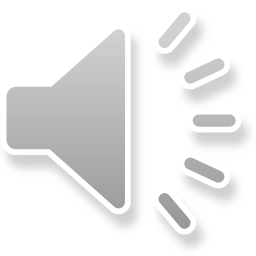 [Speaker Notes: 住民組織の立ち上げで次に必要なのが，住民とのコンセンサスの形成です。
そのためには，まず，住民と行政で，地域の課題を共有します。住民側が感じている課題を把握するとともに，行政が把握している健康指標等のデータを提示し，地域の「めざす姿」を話し合う中で，地域の課題を共有することです。
ここでは，課題を解決することで，どのような暮らしができたらいいのか，めざす姿を一緒に確認し，そのめざす姿と現状とのギャップという形で地域の課題を把握することがポイントです。
次に，対象地域の住民に組織の必要性について理解してもらいます。共通の課題の解決に当たり，たくさんある解決策のひとつの解決策として，住民組織があること，そして，住民による自主的な活動により，行政と協働で同じ目標に向かって課題を解決していくことの意義を説明し，理解を得ます。
ここで気を付けたいことは，組織の立ち上げを地域住民に押し付けないことです。
あくまで，住民の主体性を尊重することが大切です。
ついで，組織の役割を明確にします。既存の団体・組織の役員は，既に他の委員会や協議会に所属していることが多く，新たな組織の立ち上げにより，負担が大きくなりすぎることが危惧されます。
このため，新たな組織の目的や活動について理解をしてもらうとともに，なぜ，新たな組織の立ち上げが必要なのかを理解してもらうことです。]
委員・推進員方式の立ち上げ
○○推進員
○○協議会
代表者等による構成
直接の個人委嘱
一 般 住 民
各種
各種団体・組織
年次別の育成・研修・到達度等の詳細な計画を立てておくこと
その活動について類似団体・組織との相違について協議しておく。
所属する団体・組織が,協議会の下部組織としてどのような役割を担うのか明らかにしておく
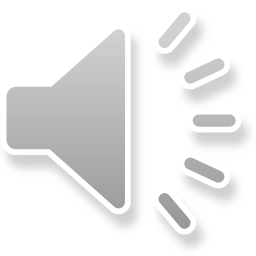 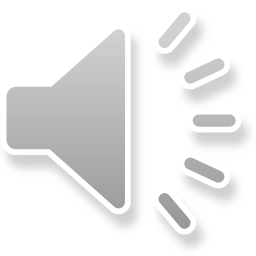 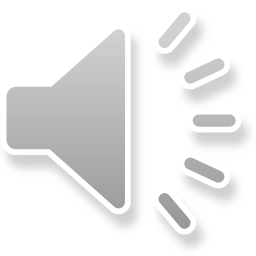 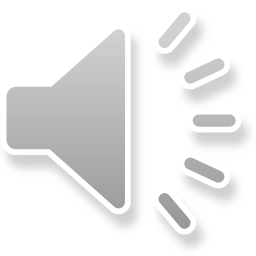 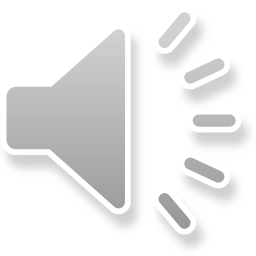 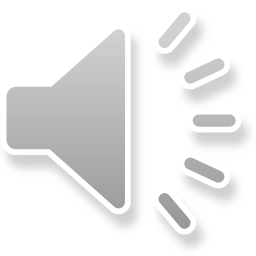 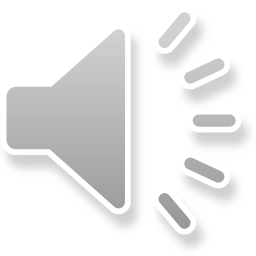 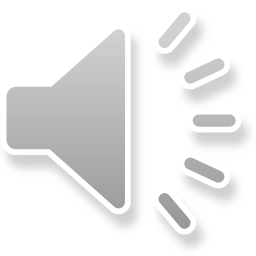 [Speaker Notes: これから，代表的な４種類の住民組織の立ち上げ方式について，解説をします。
まず，委員・推進員方式の立ち上げです。
この立ち上げには２つのタイプがあります。

左側の協議会方式は，既存の各種団体・組織から代表者等を構成員として，協議会を組織するものです。
健康づくり推進協議会，地域・職域連携推進協議会等，既に地域にはこうした協議会が多数存在します。
こうした協議会の立ち上げや運営において大切なことは，所属する組織・団体が，協議会の下部組織としてどのような役割を担うのかを明らかにしておくことです。
協議会で話し合われた内容が，それぞれの委員の出身母体である組織・団体にしっかりフィードバックされることも重要です。

右側の推進員方式は，地域住民の中から，直接，個人を推進員として委嘱するものです。
こうして推進員として委嘱される方々の多くは，活動をするうえでのベースを持っていませんので，年間計画に基づいて，育成・研修を行い，地域の健康課題について学習し，課題を解決する力をつけていくプロセスが大切です。
こうした推進員を立ち上げる場合には，既に存在する類似団体・組織との相違点について協議しておき，関係団体には事前に説明をしておくことが必要です。]
モデル方式の立ち上げ
学校区
グループ
学校区等
同じ健康課題
　　同じ職場等
モデル地区
◇グループ
○グループ
◎地区
波及効果
△地区
▽地区
モデルグループ
◇地区
□グループ
波及効果
◇地区
○地区
◎グループ
▽グループ
グループ，地区間の交流も重要
ひとつのグループ育成ではなく，また，一地域だけの事業に終わらないように最終的な組織全体像を認識しながら育成すること。このため，詳細な組織育成計画（短期・中期・長期）を策定し，年次別育成状況の見直しを行う。
モデル期間終了後の主体的な活動への移行を促せるように，関係機関・団体の協力支援体制をつくり，類似の団体や他のグループとの連携を図る。
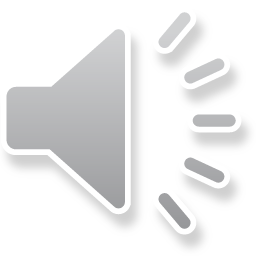 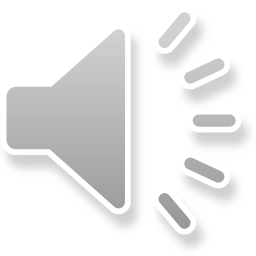 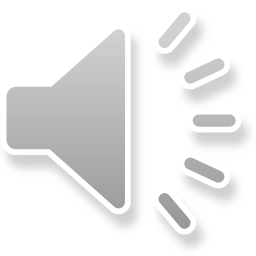 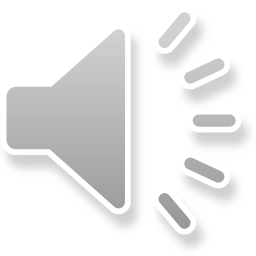 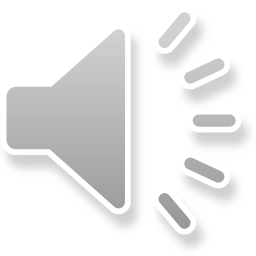 [Speaker Notes: ２番目が，モデル方式の立ち上げです。
これは，あるグループやある地区に対して，半年から１年間，濃厚に関わることにより，モデル期間終了後の主体的な活動へと発展させようというものです。
あるグループやある地区の健康課題について，しっかり学習した後，その健康課題の解決に向けて，どのように取り組むのか，話し合いと実践を重ねる中で，主体的な活動の意味やその楽しさを実感してもらうことが大切です。
１つのグループや１つの地域だけの事業に終わらないように，地域全体この活動が波及していくことを意識しながら進めていくことがこの方式のポイントです。
このため，モデル方式の組織の立ち上げにおいては，短期，中期，長期計画を策定し，他グループや他地域に広げる際の課題は何かを見極めながら，必要に応じて，中期計画や長期計画を見直していきます。
モデル期間終了後，主体的な活動への移行を促せるように，関係機関・団体の協力支援体制をつくり，類似の団体や他のグループとの連携を図ることも有効です。]
ＯＢ会方式の立ち上げ
糖尿病友の会
　楽しく歩こう会等
食生活改善推進員等
ＯＢ
推進員
○年度教室
○年度養成講座
ＯＢ
推進員
◇年度教室
◇年度養成講座
ＯＢ
推進員
△年度養成講座
△年度教室
教室を企画する段階から，教室終了後にＯＢ会として活動することを念頭に置く。
参加者と行政が，学習カリキュラムなどを一緒に企画，役割分担を行う。
教室の運営にあたり，関係する団体・組織からの支援協力を得たり，グループや組織間の連携を図るため関係機関・団体と協議を行う。
講座終了後は，気軽な「集い」から開始し，活動の広がりにより，地域活動の「場」を提供したり，必要な支援を随時行いながら自主的な活動の展開を促す。
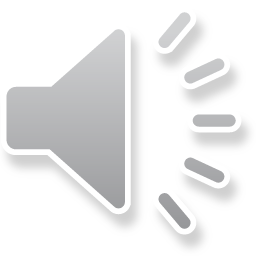 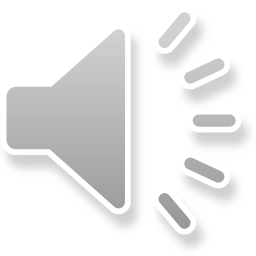 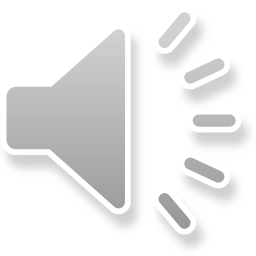 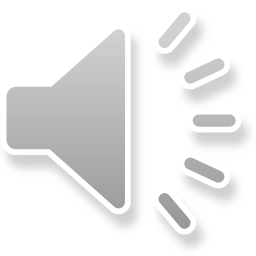 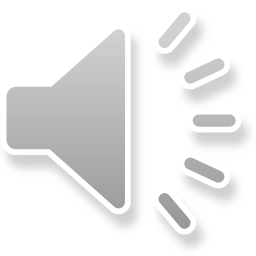 [Speaker Notes: ３番目が，ＯＢ会方式の立ち上げです。
食生活改善推進員のように，養成講座の修了者が推進員になる，あるいは，糖尿病予防教室の修了者が「糖尿病友の会」を立ち上げるという方式です。
ＯＢ会方式の立ち上げでは，教室を企画する段階から，教室終了後にＯＢ会として活動することを念頭に置いて，企画・運営をすることが必要です。
すなわち，参加者と行政が，学習カリキュラムなどを一緒に企画し，それぞれの役割分担を行うことです。
また，教室の運営にあたり，関係する団体・組織からの支援協力を得たり，グループや組織間の連携を図るため関係機関・団体と協議を行うことも大切です。
糖尿病友の会や楽しく歩こう会等の組織化においては，講座終了後，いきなり，組織の立ち上げを促すのではなく，気軽な「集い」から開始し，活動の広がりにより，地域活動の「場」を提供したり，必要な支援を随時行いながら自主的な活動への展開を促すことがポイントです。]
当事者方式の立ち上げ
親父の会
子育てサークル
当事者・家族会
当事者やその家族が，組織化することの意義や目的を理解してもらう。
その目的を達成するためには，組織内の学習や活動だけでなく，当事者が地域でいきいきと暮らせるまちづくりについて，他団体と一緒に学習する機会を持つなど，他の団体・組織にどう働きかけるかについても議論をしておくことが大切。
立ち上げに当たり，当事者とその家族の負担が大きくならないよう，参加条件は緩やかにしておき，活動の継続を可能にする支援体制を確立しておくこと。
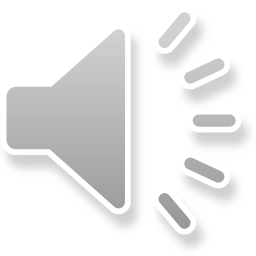 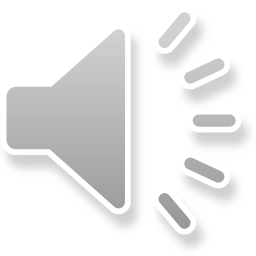 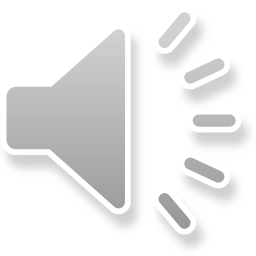 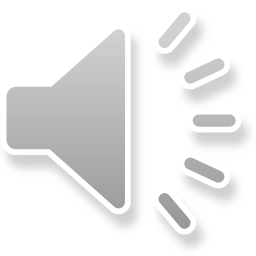 [Speaker Notes: ４番目が当事者方式の立ち上げです。
精神障がい者の当事者の会や家族会，子育てサークルやＰＴＡ活動で注目を集めている「親父の会」も当事者方式の組織です。
当事者方式の立ち上げでは，当事者やその家族が，組織化することの意義や目的を理解してもらうことから始めます。
障害があっても地域でいきいきと暮らせるとは，安心して子育てできるとは，どういうことなのか，そのめざす姿を具体的に描くことが大切です。
そのめざす姿を実現するためには，組織内の学習や活動だけでなく，当事者が地域でいきいきと暮らせるまちづくりについて，他団体と一緒に学習する機会を持つなど，他の団体・組織にどう働きかけるかについても議論をしておくことが大切です。
また，立ち上げに当たり，当事者とその家族の負担が大きくならないよう，参加条件は緩やかにしておき，活動の継続を可能にする支援体制を確立しておくことも大切です。]
養成講座のポイント①　核を作る
新たに組織を立ち上げるためには，リーダーとなる人の選任や地区の選択は重要なポイントとなる。
活動の「核」となる人材にどれだけ声をかけられるかが養成講座の成否の鍵を握り，日々の保健活動の中で，こうした人材を発掘しておくことが大切。
　　　保健活動の中で健康問題に関心を寄せた住民　　　地域で声かけなど地道にやっている住民　　　教室等終了後に継続したグループ活動を行って　　　いる住民たち
健診など日々の保健活動において，こうした人材の発掘を意識しながら，地域住民に接することも保健師の重要な役割。
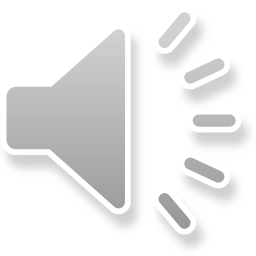 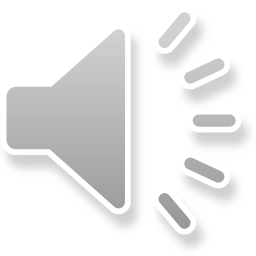 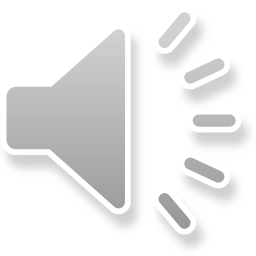 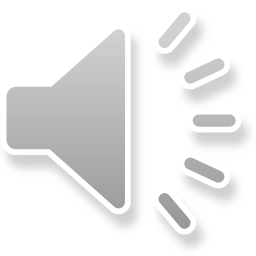 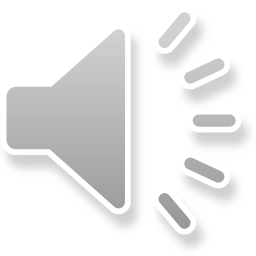 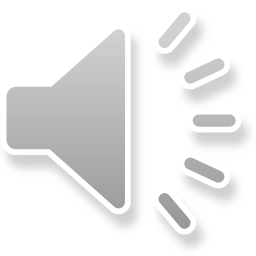 [Speaker Notes: 次に，養成講座のポイントについて，述べたいと思います。
ここでは，養成講座終了後，そのＯＢがスムーズに組織に加入したり，新たに組織を立ち上げられるためのポイントを解説します。
まず，新たに組織を立ち上げる際，リーダーとなりうる人を予め見つけておき，養成講座への受講に向けて，声をかけることです。
すなわち，「核を作る」ということです。
養成講座終了後に，組織をどの地域に立ち上げるのか，核となりうる人材が多い地区を選定することも重要なポイントです。
このように，核となりうる人材に，どれだけたくさん声をかけられるかが，養成講座の成否のカギを握ります。
そのためには，日々の保健活動の中で，核となりうる人材の発掘しておくことが大切です。
具体的には，保健活動の中で健康問題に関心を寄せている住民，地域で声かけなど地道にやっている住民，保健センター等での教室終了後に継続したグループ活動を行っている住民などです。
健診など日々の保健活動において，こうした人材の発掘を意識しながら，地域住民に接することも保健師の重要な役割です。]
養成講座のポイント②　やる気おこし
講座に参加した住民に，行政から地域の健康問題や身近な話題提供を行う。
必要に応じて外部講師による「住民組織活動について」の講義等を行い，関心を高めてもらう。
毎回の講座では，自身が感じたことや学んだことなどを気軽に話せるような場づくりを心掛ける。　　講話を聴いての感想を述べ合うだけでも有効　　自分の発言が尊重されることで，「やる気」に
次回へつなげる内容を明確にし，参加者自身が主体的に参画できる形をとる。
　　　 講座毎に何ができるかお互いに意見を出し合い，　　 　思いの確認を繰り返す。　　→　組織づくりへの意欲（やる気）を盛り上げていく
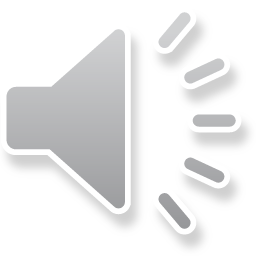 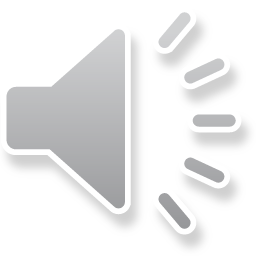 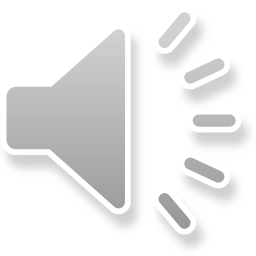 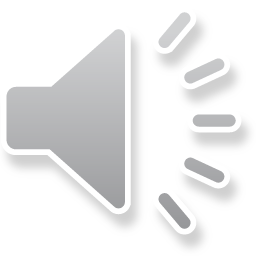 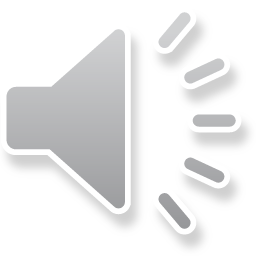 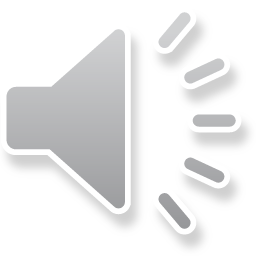 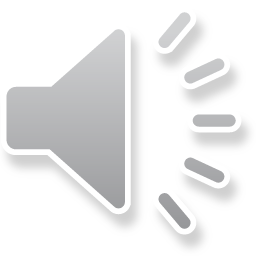 [Speaker Notes: 養成講座のポイントの２つ目は，やる気おこしです。
養成講座に参加した住民が，関心を持ちやすいように，行政から地域の健康課題や身近な話題の提供を行います。
必要に応じて外部講師による「住民組織活動について」と題した講話を行い，講座終了後の組織活動に関心を持ってもらうことも有効でしょう。
毎回の講座では，受け身的に話を聴いて終わりではなく，自身が感じたことや学んだことなどを気軽に話せるような場づくりを心掛けることもポイントです。講話を聴いての感想を述べ合うだけでも有効です。
自分の発言が尊重されることで，俄然「やる気」が出てくる住民も少なくありません。
養成講座は通常，シリーズで開催されますが，次回へつなげる内容を明確にし，参加者が次の講座で何を学ぶのかを意識しながら，主体的に教室に参画できるよう
配慮するといいでしょう。
講座毎に，何ができるかお互いに意見を出し合い，思いの確認を繰り返しながら，組織づくりへの意欲ややる気を盛り上げていくことになります。]
テキスト１6ページ
住民組織活動の意義
人の役に立っていることを実感する
達成感や満足感が得られる
自分が思ったり考えたりしていることを，活動を通して実現する
話し合いや活動場面で，自分の役割や出番がある
居心地が良い（安心・安全で心やすらぐ時間）
学習により新たな知識や知見が得られる
自身と家族の健康にプラスになる
仲間との出会いとつながり
行政との関係が近くなって気軽に相談できる
母子愛育会「知ろう・活かそう　地区組織」より
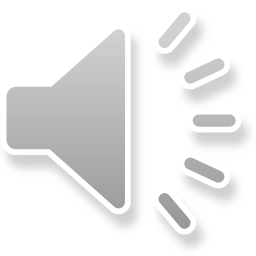 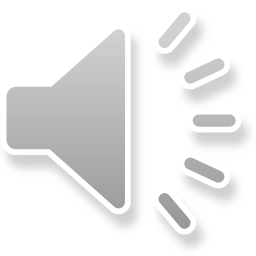 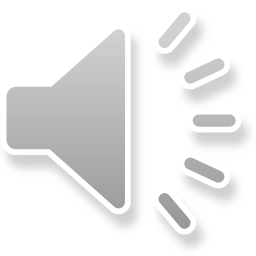 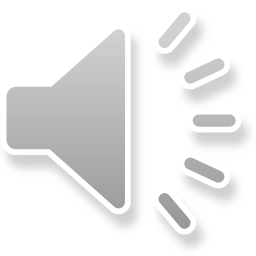 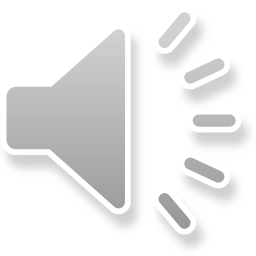 [Speaker Notes: これは，母子愛育会が作成している「知ろう・活かそう　地区組織」という
テキストに紹介されている「住民組織活動の意義」です。
９つの項目が紹介されていますが，多くの住民組織に共通するものでしょう。
　人の役に立っていることを実感する
　達成感や満足感が得られる
　自分が思ったり考えたりしていることを，活動を通して実現する
　　　すなわち，自己実現につながる
　話し合いや活動場面で，自分の役割や出番がある
　居心地が良く，安心・安全で心やすらぐ時間がある
　学習により新たな知識や知見が得られる
　自身と家族の健康にプラスになる
　仲間との出会いとつながりが生まれる
　行政との関係が近くなって気軽に相談できる
これらの住民組織活動の意義を，養成講座のなかで，折に触れて学び，活動を通して実感することで，その後の住民組織活動につながることが期待できます。]
テキスト30ページ
ジェンダーとソーシャル・キャピタル
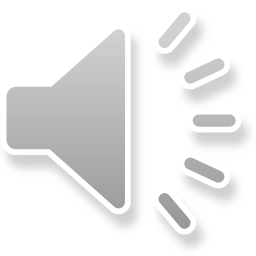 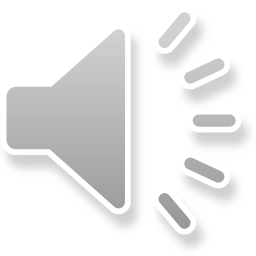 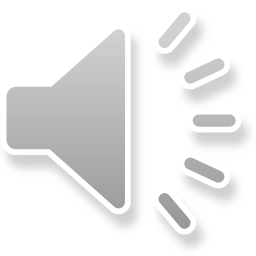 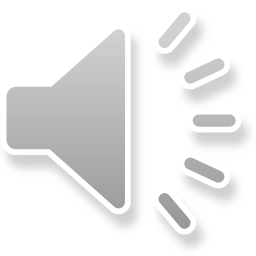 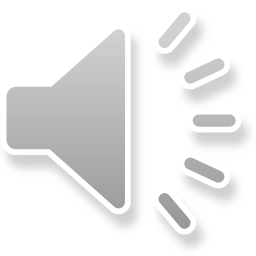 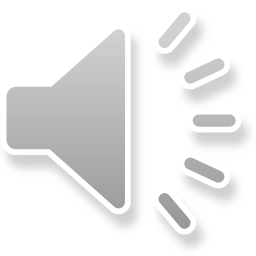 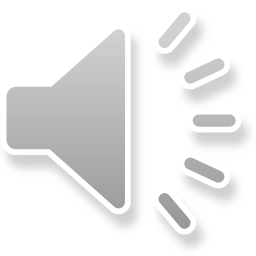 [Speaker Notes: この表は，ジェンダーとソーシャル・キャピタルの関係についてまとめたものです。
これまで，住民組織活動は多くの場合，女性が大多数を占めていました。
行政の保健師や栄養士も女性であることとが多く，住民組織の育成・支援や協働においては，同じジェンダーの住民を相手にしていたことになります。
これからの時代は，男性を住民組織活動にどう巻き込むかが重要になってきています。こうした意味で，ソーシャル・キャピタルにおけるジェンダーの違いをより意識しておくことが大切です。
女性と対比する形で，男性のソーシャル・キャピタルの特徴を紹介します。
まず，男性は，群れることを好まず，一人で行動することが多い。
関係性に学べず，一人で抱え込み，人に相談できない。
顕示欲・独占欲・性欲などが強く，プライドが高い生き物です。
女性が，組織の中で自らの役割を上手に見いだせるのに対して，男性は，組織の中での役割や活動目的を明確に示すことが必要です
リタイアした後も，名刺や肩書にこだわることが少なくありません。
人に言われても変われないくせに，おだてられないと，いじけるという少々厄介な生き物です。
ソーシャル・キャピタルの醸成を図る際に，こうした男性の特性を理解しておくと良いでしょう。
特に，人には相談したがらないのに，人から，特に女性から，相談されるのは，まんざらでもないことや組織の中で，明確な役割を与えることや，少しおだててその気にさせることなどは，多くの保健師や栄養士が活用している男性の「操縦法」かもしれません（笑）。]
ポイント③　急がず，確実に基盤づくり
組織の必要性が理解できたら，体制づくりに移行
このとき，一人に多くの負担がかからないよう，住民ひとり一人が「役割」を持てるようにしておく。
一人だけ先に進んだり，途中で意欲が減退することがないよう，無理のない進め方で，ことあるごとに話し合いの機会を持ち，進捗状況を確認し合う。
子育て中の推進員等は，子どもを連れての参加も歓迎する雰囲気が大切
欠席したメンバーは，会議の内容をしっかり伝える　　欠席したことを非難したり，責めたりしない
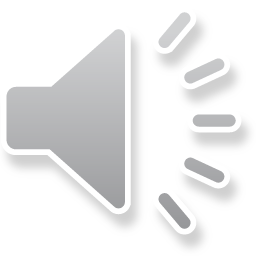 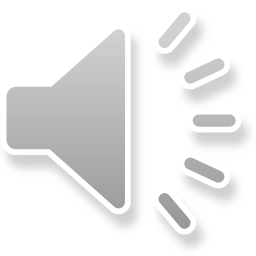 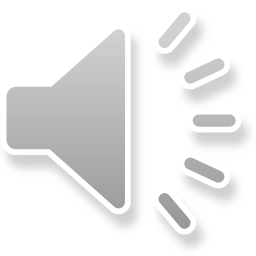 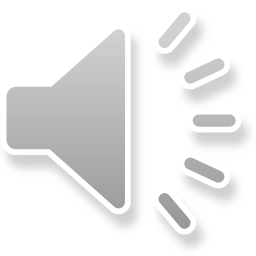 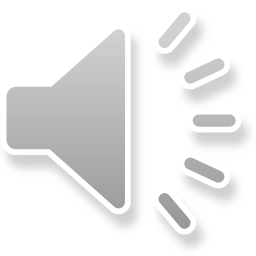 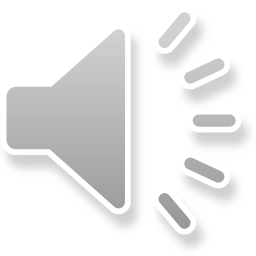 [Speaker Notes: 養成講座のポイントの３つ目は，急がず，確実に基盤づくりを進めることです。
組織の必要性が理解できたら，体制づくりに移行します。
このとき，一人に多くの負担がかからないよう，住民ひとり一人が「役割」を持てるようにすることがポイントです。
一人だけ先に進んでしまい，途中で意欲が減退したりすることがないよう，無理のないペースで進め，ことあるごとに話し合いの機会を持ち，進捗状況を確認し合いましょう。
子育て中の推進員等には，子どもを連れての参加も歓迎する雰囲気づくりも大切です。
会議や学習会に欠席したメンバーは，次回からの参加がしづらくなることも少なくないので，欠席した会議の内容をしっかり伝えることが大切です。
けっして，欠席したことを非難したり，責めたりしないことです。]
養成講座のポイント④　環境を整える
行政は，養成講座の開催と並行して，新たな組織の立ち上げについて理解を得るため，関係団体・組織に「根回し」をする必要がある。
特に，モデル地区としての立ち上げの場合は，地域で説明会や懇談会を開催し，住民と十分なコンセンサスが図れるようにすること。
このため，地区役員や関係者との事前協議を行い，会議や学習会の開催時には，司会や進行，挨拶等地区住民代表がするなどして，行政と協働での組織づくりであることを住民に理解してもらうことが重要。
また，養成講座や住民説明の経過などをタイムリーに広報しておくと，当該地区のみならず将来，全域での組織育成に向けての意識付けに効果的である。
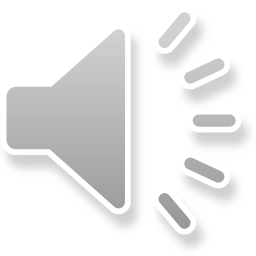 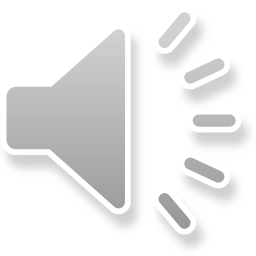 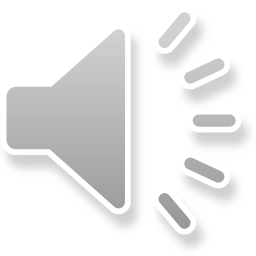 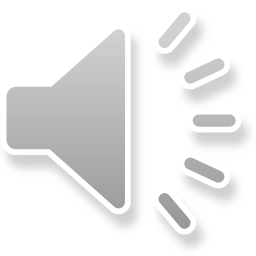 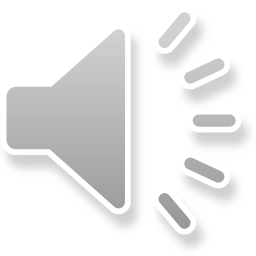 [Speaker Notes: 養成講座のポイントの４つ目は，環境を整えることです。
行政は，養成講座の開催と並行して，講座終了後の新たな組織の立ち上げについて理解を得るため，関係団体・組織に「根回し」をする必要があります。
特に，モデル地区として立ち上げる場合には，地域で説明会や懇談会を開催し，地域住民と十分なコンセンサスが得られるようにすることが大切です。
このため，地区役員や関係者との事前協議を行い，会議や学習会の開催時には，司会や進行，挨拶等地区住民代表がするなどして，行政と協働での組織づくりであることを住民に理解してもらうことが重要です。
また，養成講座や住民説明の経過などを折に触れ，タイムリーに広報しておくと，当該地区のみならず将来，全域での組織育成に向けての意識付けに効果的です。]